Filtrage
Les images peuvent être entachées de bruits de nature différente.
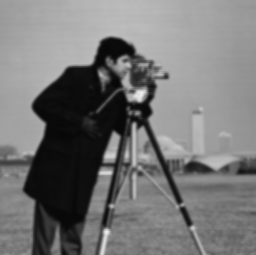 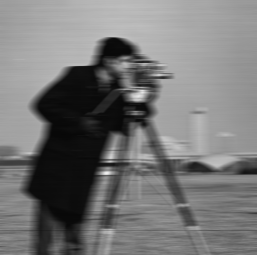 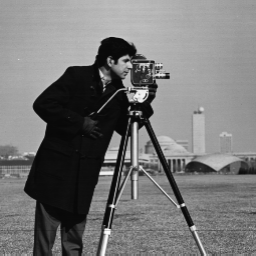 Flou de mise au point                         flou de bougé
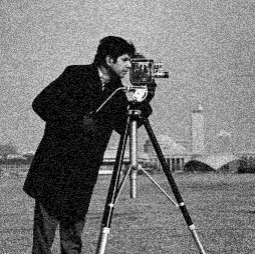 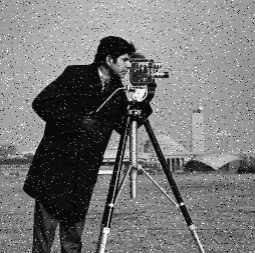 Image originale
Bruit gaussien                            bruit aléatoire
1
Filtrage
C’est quoi le bruit?
Le bruit est un phénomène parasite aléatoire , qui altère l’image, dont les origines sont diverses. 
Il peut être causé par les processus d’acquisition, de transmission ou de stockage, ainsi par les conditions de prises de vue.
Comment  éliminer le bruit?
Le filtrage d’images a pour objectif  la réduction, voire l’élimination de bruit, pour obtenir une image qui soit la plus proche possible de l’image idéale, qui aurait obtenue si le système d’acquisition était  parfait, et les conditions d’acquisition  étaient  réunies.
2
Filtrage
3
Filtrage
Les filtres linéaires

Le principe du filtrage linéaire est de remplacer  la valeur d’un pixel par une combinaison linéaire de la valeur des pixels environnants (entourant, voisinant).
L’opération de filtrage linéaire n’est autre que l’application d’un produit de convolution. 
Les filtres linéaire ne sont que des filtres de convolution.
4
Filtrage
5
Filtrage
*
=
6
Filtrage
Remarque: l’application du filtre à l’image originale I consiste à déplacer le masque sur chacun des pixels, et à remplacer la valeur de ce pixel par une combinaison des valeurs de ses voisins.
*
Noyau de convolution h
7
Image I
Filtrage
Image résultante I’
Image source I
8
Filtrage
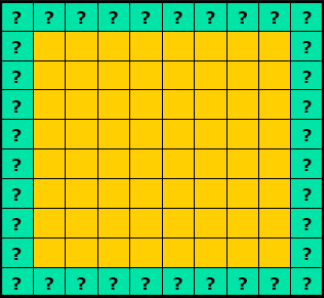 Dans l’opération de filtrage se pose le problème 
des pixels qui sont à la bordure de l’image
(le masque dépasse à l’extérieur). 

On adopte alors plusieurs stratégies:
Laisser les pixels de la bordure inchangés.
On peut également extrapoler par des zéros les pixels de la bordure (zero-pading).
On peut extrapoler par une symétrie (effet miroir). Compléter les valeurs manquantes en construisant le miroir de l’image.
9
Filtrage
10
Filtrage
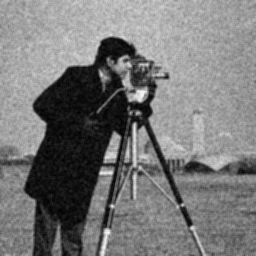 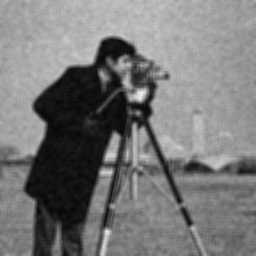 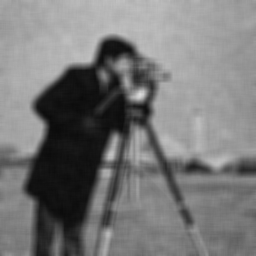 Bruit gaussien                        filtre 3x3                             filtre 5x5                         filtre9x9
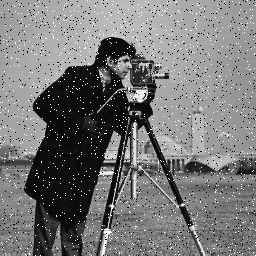 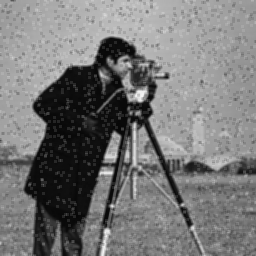 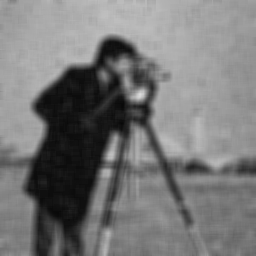 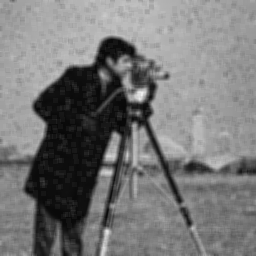 Poivre et sel                           filtre 3x3                             filtre 5x5                         filtre9x9
11
Filtrage
12
Filtrage
Le filtre gaussien
la valeur de chaque pixel est remplacée par la moyenne pondérée de la valeur de ses pixels voisins.
L’expression de la gaussienne en 2D est donnée par la relation suivante:






        
                          fonction gaussienne en 3D                             Image d’une gaussienne
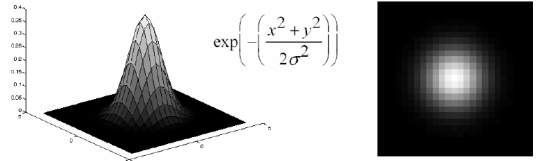 13
Filtrage
14
Filtrage
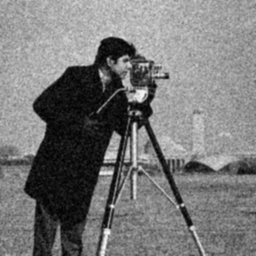 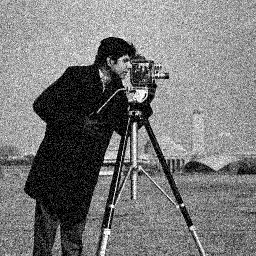 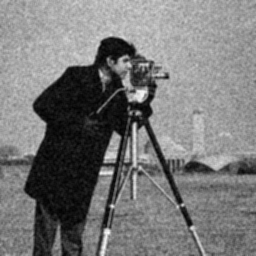 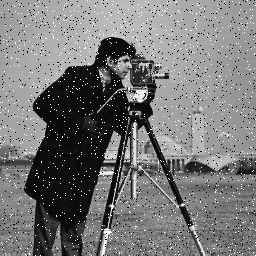 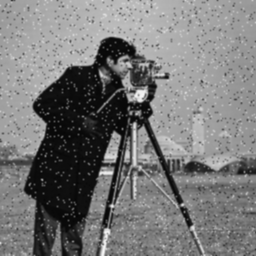 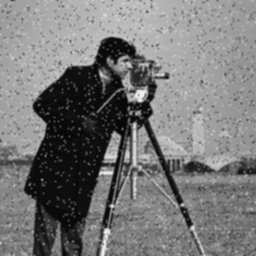 15
Filtrage
16
Filtrage
Filtres non-linéaires 
On désigne par filtre non linéaire un opérateur qui remplace la valeur de chaque pixel par une combinaison non linéaire des valeurs de ses pixels voisins.
L’objectif de filtre non linéaire est d’apporter une solution aux limites de filtre linéaire .

Filtre médian
Remplacer la valeur de chaque pixel par la valeur médiane des pixels voisins.
Calcul
Choisir un voisinage contenant un nombre impair de pixels
Trier les valeurs par ordre croissant.
Donner  à chaque pixel d’analyse la valeur située au milieu des valeurs triées.
17
Filtrage
Exemple
médiane
18
Filtrage
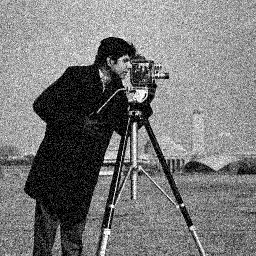 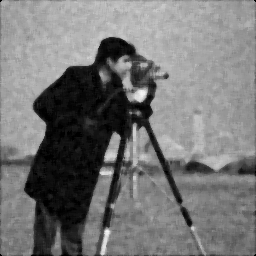 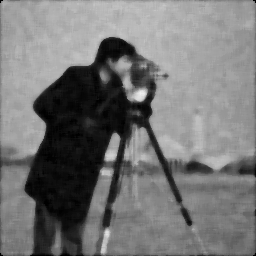 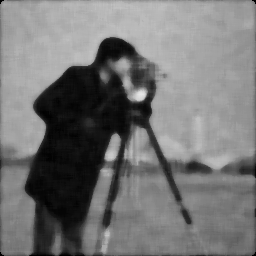 Bruit gaussien                        filtre 3x3                             filtre 5x5                         filtre9x9
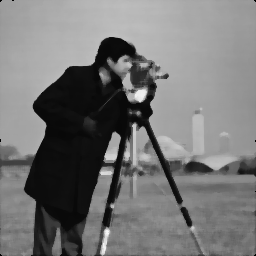 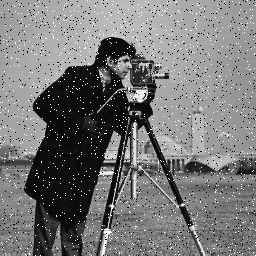 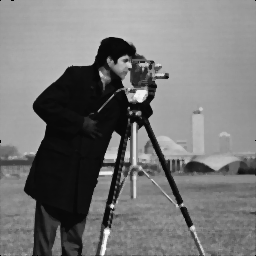 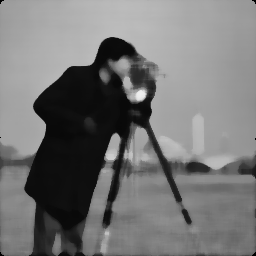 Poivre et sel                             filtre 3x3                             filtre 5x5                         filtre9x9
19
Filtrage
Filtre médian
Supprime le bruit impulsionnel,
Préserve l’information de contour.

Les filtres que nous avons vu s’adaptent plus ou moins bien  aux bruits. 
Pour un bruit gaussien, les filtres linéaires conviennent tout à fait. Utiliser un noyau trop grand n’apporte aucune amélioration significative et entraîne une perte de détails. Le filtre médian parvient à bien éliminer le bruit au prix d’une perte plus importante de détail.
Pour un bruit impulsionnel, le filtre médian se trouve relativement efficace. Par contre les filtres linéaires s’avèrent complétement inefficaces.
20
Filtrage
Le filtrage fréquentiel

Travailler dans le domaine fréquentiel pour filtrer l’image;
Calcul de la transformée de Fourier discrète à 2 dimensions de l’image;
Multiplier la fonction de transfert du filtre avec la transformée de Fourier de l’image.
La transformée de Fourier inverse de l’image obtenue donne l’image filtrée.
21
Filtrage
22
Filtrage
Exemple de la transformée de Fourier d’une image





                         

                               Image I                                                  la transformée de Fourier de I
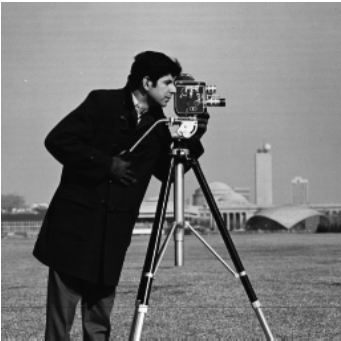 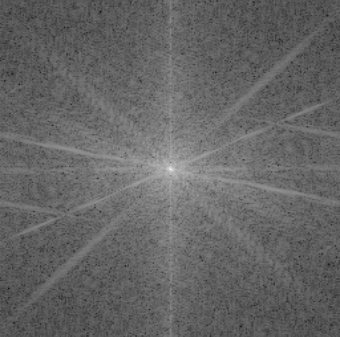 23
Filtrage
C’est quoi la fréquence dans une image?
Fréquence = changement de niveaux de gris.
Basses fréquences: zones homogènes.
Hautes fréquences: contours, bruit.
Dans le domaine fréquentiel(ou spectral) le filtrage se fait par multiplication.
Les différents types de filtres:
Filtre passe-bas: il met en évidence les zones homogènes dans l’image où il y a peu de variation de niveaux de gris.
Filtre passe-haut: il met en évidence les zones hétérogènes où il y a des variations locales importantes des niveaux de gris.
Filtre passe-bande ou coupe-bande: il sélection une partie particulière de fréquences.
24
Filtrage
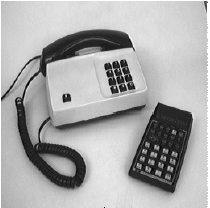 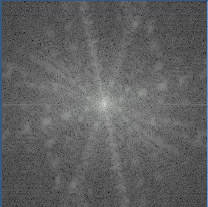 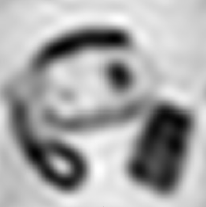 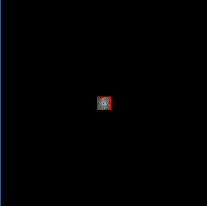 25